באר-שבע 2014
1
מבחן בגרות 899222 - 2013
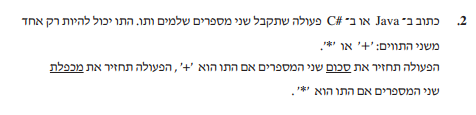 נתונה מחלקה Expression המתארת פעולות חשבוניות:
class Expression
{
private int num1; //מספר ראשון
private int num2; // מספר שני
private char op; // סימן פעולה: יכול להיות אחד מהפעולות '+','-','*','/' 
ממש בנאי של המחלקה
כתוב פעולה  calculate() המחזירה תוצאת הפעולה החשבונית
כתוב קטע תכנית הקולטת שני מספרים שלמים, מחשבת ומדפיסה סכום שלהם
2
השתלמות "תכנית לימודים חדשה 899222" באר-שבע
מבחן בגרות 899222 - 2013
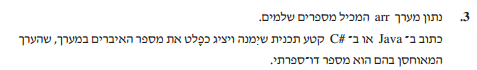 מחלקה SmartArray  היא מחלקה אשר אחת מתכונותיה היא מערך חד מימדי של מספרים שלמים. שם התכונה הוא  arr.
כתוב פעולה פנימית שתמנה ותציג כפלט את מספר האיברים במערך, שערך המאוחסן בהם הוא מספר דו-ספרתי
3
השתלמות "תכנית לימודים חדשה 899222" באר-שבע
מבחן בגרות 899222 - 2013
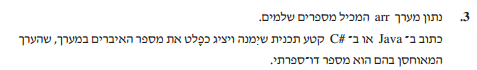 מחלקה SmartArray  היא מחלקה אשר אחת מתכונותיה היא מערך חד מימדי של מספרים שלמים. שם התכונה הוא  arr.
במחלקה  קיימת פעולה פנימית  getTheArray() המחזירה את המערך. בפעולה הראשית של מחלקה אחרת הוגדר משתנהaaa  , שהוא עצם מסוג  SmartArray . כתוב קטע שתמנה ותציג כפלט את מספר האיברים ב-  aaa שערך המאוחסן בהם הוא מספר דו-ספרתי
4
השתלמות "תכנית לימודים חדשה 899222" באר-שבע
מבחן בגרות 899222 - 2013
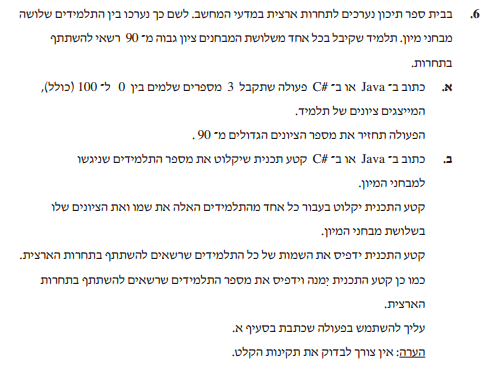 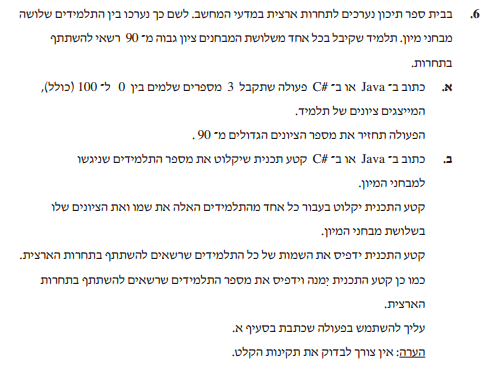 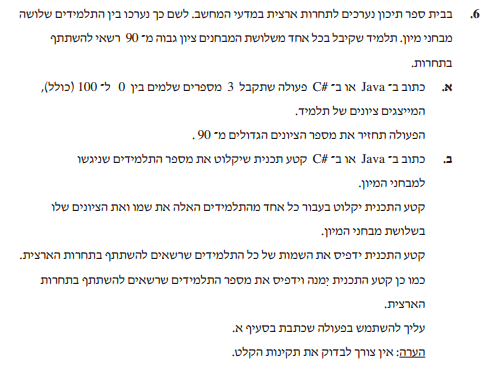 5
השתלמות "תכנית לימודים חדשה 899222" באר-שבע
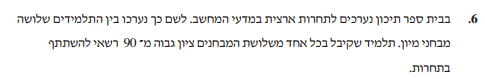 על מנת להקל על תהליך המיון הוחלט לבנות מחלקה Student  השומרת עבור כל תלמיד את שמו וציונים:
class Student{
private String name;
private int test1;
private int test2;
private int test3;
כתוב פעולה פנימית המחזירה מספר ציונים הגבוהים מ-90 שקיבל תלמיד
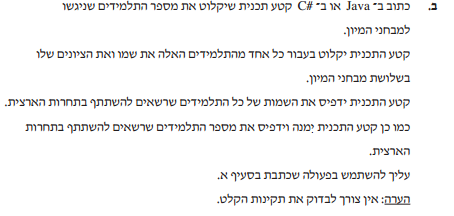 6
השתלמות "תכנית לימודים חדשה 899222" באר-שבע
מבחן בגרות 899222 - 2013
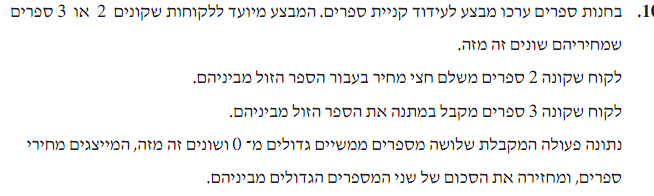 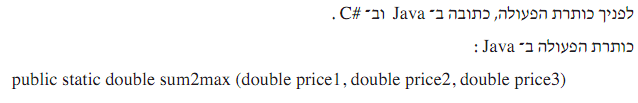 7
השתלמות "תכנית לימודים חדשה 899222" באר-שבע
מבחן בגרות 899222 - 2013
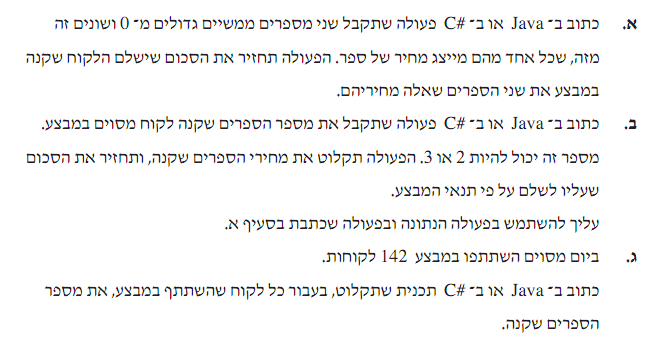 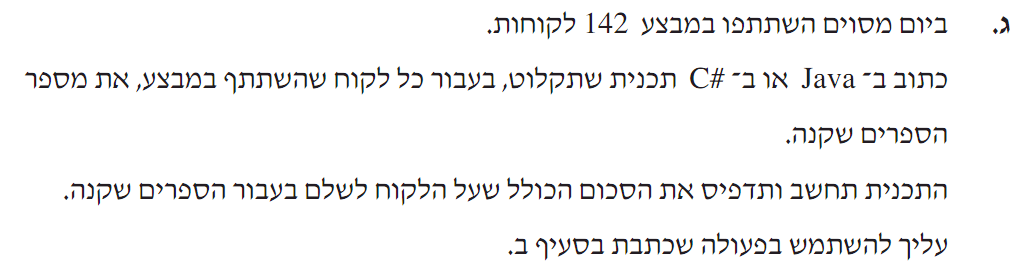 8
השתלמות "תכנית לימודים חדשה 899222" באר-שבע
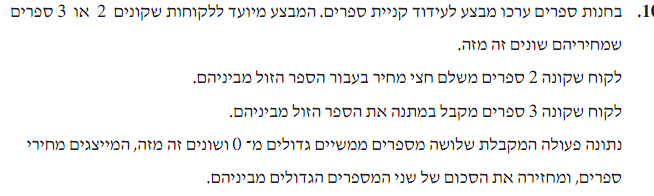 גרסה 1
כתוב פעולה פנימית המקבלת שני מספרים ממשיים גדולים מ-0 ושונים זה מזה, שכל אחד מהם מייצג מחיר של ספר. הפעולה תחזיר את הסכום שישלם הלקוח שקנה שני ספרים שאלה מחיריהם.
ממש את הבנאים
ביום מסוים השתתפו במבצע 142 לקוחות. כתוב תכנית שתקלוט בעבור כל לקוח את מספר הספרים שקנה. המספר יכול להיות 2 או 3. תכנית תקלוט מחירי הספרים שקנה, תחשב ותדפיס את סכום הכולל שעל הלקוח לשלם בעבור ספרים שקנה.
הערה: יש להניח שבמחלקה Buy קיימות פעולות getSum() ו-toString()
בעלים החנות שסיים בזמנו את מגמת מדעי המחשב החליט לבנות מחלקה Buy שתכלול עבור כל קניה את מספר הספרים ואת סכום שלקוח חייב לשלם.
לפניך כותרת מחלקה ואת תכונותיה ושני הבנאים:
class Buy{
private int number;
private double sum;
public Buy(double price1, double price2){….}
public Buy(double price1, double price2, double price3){…}
נתונה פעולה המקבלת שלושה מספרים ממשיים גדולים מ-0 ושונים זה מזה ומחזירה את סכום של שני המספרים הגדולים מביניהם. כותרת הפעולה:
private double sum2Max(double price1, double price2, double price3)
9
השתלמות "תכנית לימודים חדשה 899222" באר-שבע
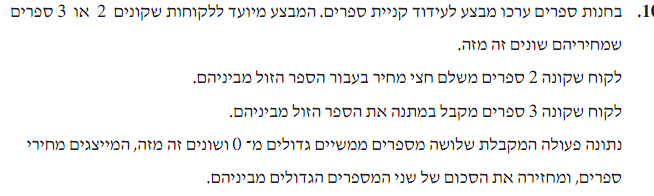 גרסה 2
כתוב פעולה פנימית sum2Books המחזירה את הסכום שישלם הלקוח שקנה שני ספרים
כתוב בנאי (Buy(int number. הפעולה מקבלת מספר ספרים שקנה לקוח וקולטת את מחיר של כל ספר שקנה. המספר יכול להיות 2 או 3.
כתוב פעולה פנימית getPayment(). הפעולה תחזיר את הסכום הסופי שישלם הלקוח לפי תנאי המבצע.
עליך להשתמש בפעולות  sum3Books ו- sum2Books
ביום מסוים השתתפו במבצע 142 לקוחות. כתוב תכנית שתקלוט בעבור כל לקוח את מספר הספרים שקנה. המספר יכול להיות 2 או 3. תכנית תחשב ותדפיס את סכום הכולל שעל הלקוח לשלם בעבור ספרים שקנה.
בעלים החנות שסיים בזמנו את מגמת מדעי המחשב החליט לבנות מחלקה Buy שתכלול עבור כל קניה את מספר הספרים ואת מחיר של כל ספר.
לפניך כותרת מחלקה ואת תכונותיה וחלק מפעולותיה:
class Buy{
private int number;
private double price1;
private double price2;
private double price3;
public Buy(int number){….} בנאי //
נתונה פעולה  sum3Books המחזירה את סכום של שני מחירים הגדולים.
 כותרת הפעולה:
public double sum3Books ()
10
השתלמות "תכנית לימודים חדשה 899222" באר-שבע
מבחן בגרות 899222 - 2012
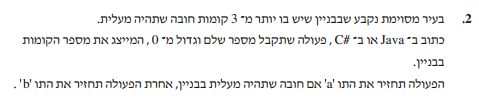 על מנת לשמור מידע על בתים הוחלט ליצור מחלקה Building שאחת מתכונות שלה 
private int num;  מספר קומות בבניין // 
כתוב פעולה פנימית שתחזיר את התו 'a' אם חובה שתהיה מעלית בבניין, אחרת הפעולה תחזיר את התו 'b'.
במחלקה אחרת מוגדר מערך bArr שכל האיבר שלו מסוג Building המאחסן מידע על כל בתים בשכונה מסוימת. כתוב קטע תכנית אשר תמנה ותציג כפלט את מספר הבתים בשכונה שחובה שתהיה בהם מעלית.
11
השתלמות "תכנית לימודים חדשה 899222" באר-שבע
מבחן בגרות 899222 - 2012
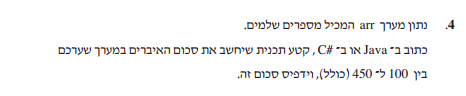 SmartArray  היא מחלקה אשר אחת מתכונותיה היא מערך חד מימדי של מספרים שלמים.
הפעולה הפנימית  getTheArray() במחלקה מחזירה את המערך.
 aaa, הוא עצם מסוג  SmartArray . 
כתוב קטע תכנית שיחשב את סכום  האיברים במערך הפנימי של העצם aaa  שערכם בין 100 ל-450 (כולל) , וידפיס סכום זה.
12
השתלמות "תכנית לימודים חדשה 899222" באר-שבע
מבחן בגרות 899222 - 2012
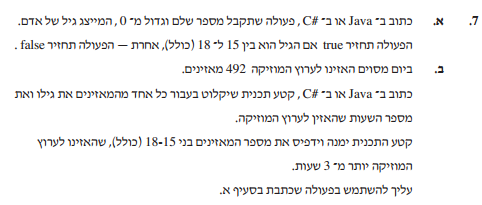 13
השתלמות "תכנית לימודים חדשה 899222" באר-שבע
מבחן בגרות 899222 - 2012
המחלקה Tester מיועדת לאחסון נתונים על משתתפי סקרים. במחלקה קיימת פעולה פנימית getAge() המחזירה גילו של המשתתף בסקר.
כתוב פעולה חיצונית המקבלת משתנה מסוג Tester  המאחסן פרטיו של משתתף מסוים ומחזירה true אם גילו בין 15 ל-18 (כולל), אחרת – הפעולה תחזיר false.
על מנת לבדוק רמת שביעת הרצון של מאזינים מערוץ המוזיקה הוחלט לשמור גם מספר שעות ההאזנה של כל משתתף בסקר. למחלקה נוספה פעולה getHours()  המחזירה מספר שעות האזנה.
ביום מסוים האזינו לערוץ המוזיקה 412 מאזינים. פרטים של משתתפי הסקר (גיל ושעות האזנה של כל אחד מהמאזינים) אוחסנו במערך arr.
כתוב קטע תכנית שימנה וידפיס את מספר המאזינים בני 15-18 (כולל), שהאזינו לערוץ המוזיקה יותר מ-3 שעות.
עליך להשתמש בפעולה שכתבת בסעיף א'.
14
השתלמות "תכנית לימודים חדשה 899222" באר-שבע
מבחן בגרות 899222 - 2012
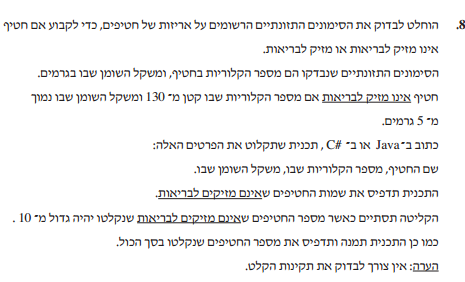 15
השתלמות "תכנית לימודים חדשה 899222" באר-שבע
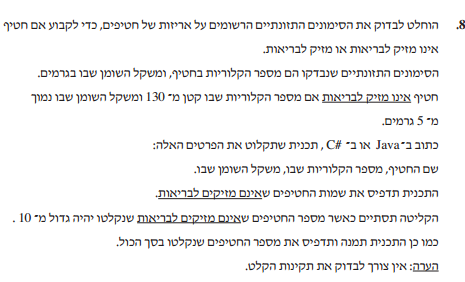 נתונה המחלקה Box:
class Box{
private String name;
private int fat; //משקל שומן 
private int cal; // מס' קלוריות
public Box(String name, int fat, int cal) בנאי //  
כתוב פעולה פנימית המחזיר true אם חטיף לא מזיק לבריאות, אחרת פעולה תחזיר false
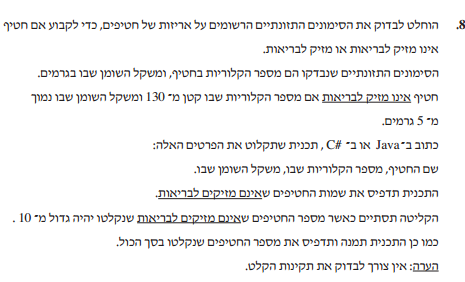 ב-
16
השתלמות "תכנית לימודים חדשה 899222" באר-שבע
מבחן בגרות 899222 - 2012
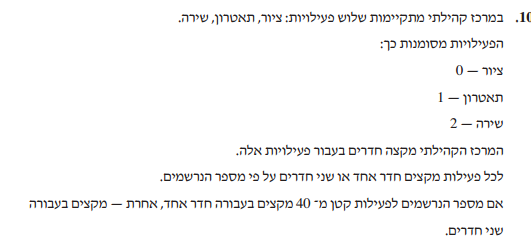 17
השתלמות "תכנית לימודים חדשה 899222" באר-שבע
מבחן בגרות 899222 - 2012
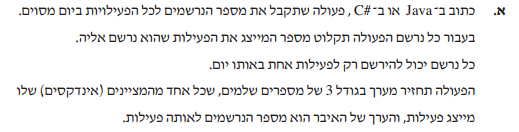 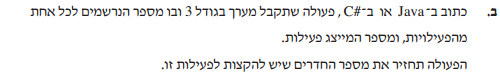 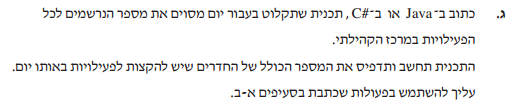 18
השתלמות "תכנית לימודים חדשה 899222" באר-שבע
על מנת לנהל את מרכז הקהילתי הוחלט לבנות מחלקה   Center  שאחד מתכונותיה היא מערך arrNum  בגודל 3 של מספרים שלמים שכל אחד מהמציינים (אינדקסים) מייצג פעילות, והערך של אותו איבר הוא מספר נרשמים לאותה פעילות.
הבנאי Center() מאתחל את כל האיברים במערך להיות 0 (אין נרשמים)
כתוב פעולה update(int n). הפעולה תקבל את מספר הנרשמים לכל הפעילויות ביום מסוים. בעבור כל נרשם הפעולה תקלוט את מספר המייצג את הפעילות שהוא נרשם אליה. הפעולה תעדכן את המערך arrNum.
כתוב פעולה שתקבל מספר המייצג פעילות. הפעולה תחזיר מספר חדרים שיש להקצות לפעילות זו.
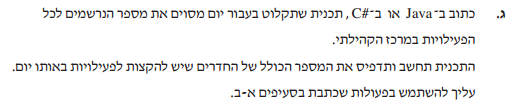 19
השתלמות "תכנית לימודים חדשה 899222" באר-שבע
מבחן בגרות 899222 - 2011
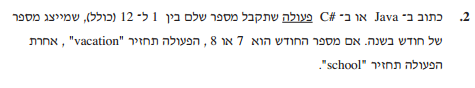 נתונה מחלקה BirthDay המתארת תאריך של יום הולדת:
class BirthDay{
private int day; //מספר יום
private int month; // מספר חודש (1-12)
private int year; // מספר שנה
ממש בנאי של המחלקה
כתוב פעולה  הבודקת מספר החודש. אפ מספר החודש הוא 7 או 8 הפעולה תחזיר “vacation”, אחרת הפעולה תחזיר “school”
20
השתלמות "תכנית לימודים חדשה 899222" באר-שבע
מבחן בגרות 899222 - 2011
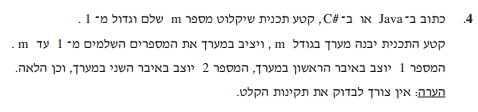 מחלקה SmartArray  היא מחלקה אשר אחת מתכונותיה היא מערך חד מימדי של מספרים שלמים בגודל m. שם התכונה הוא  arr.
כתוב בנאי של מחלקה. הבנאי מקבל מספר שלם k ומאתחל את כל האיברים להיות k.
כתוב פעולה פנימית update(). הפעולה תציב במערך הפנימי את המספרים מ-1 עד m. המספר 1 יוצב באיבר הראשון במערך, המספר 2 יוצב במספר השני במערך, וכן הלאה.
21
השתלמות "תכנית לימודים חדשה 899222" באר-שבע
מבחן בגרות 899222 - 2011
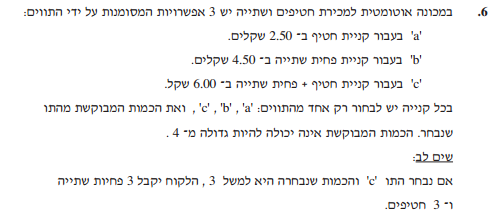 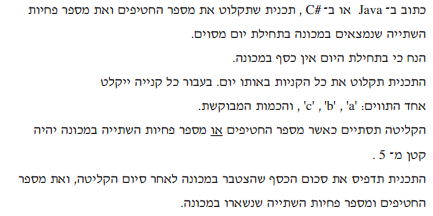 22
השתלמות "תכנית לימודים חדשה 899222" באר-שבע
נתונה מחלקה Machine
class Machine{
private int numSands; // מספר חטיפים
private int numCans; // מספר פחיות
private double sum; // סכום כסף שנצבר במכונה
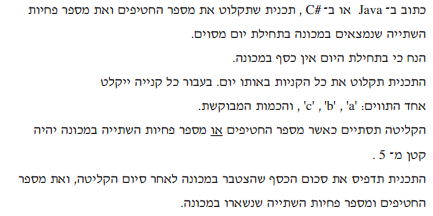 כתוב פעולה בונה Machine(int s, int c). הפעולה מקבלת מספר חטיפים ומספר פחיות ומאתחלת את סכום הכסף להיות 0.
כתוב פעולה toString()
כתוב פעולה פנימית canWork(). הפעולה תחזיר false אם מספר חטיפים או מספר פחיות במכונה קטן מ-5, אחרת פעולה תחזיר true.
כתוב פעולה פנימית payment (int num, char let). הפעולה תקבל את סוג הקניה (אחד מהתווים 'a','b','c'  ואת מספר הפריטים המבוקש. הפעולה תעדכן את מספר החטיפים, את מספר הפחיות ואת סכום הכסף  במוכנה.
23
השתלמות "תכנית לימודים חדשה 899222" באר-שבע
מבחן בגרות 899222 - 2011
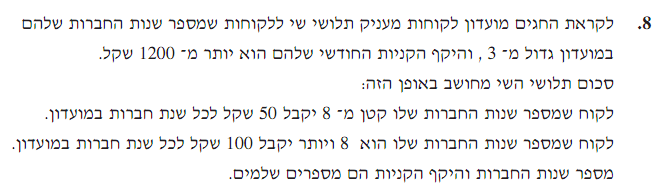 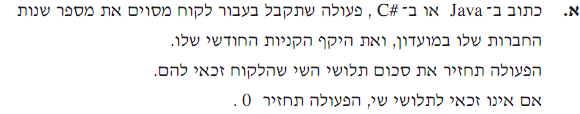 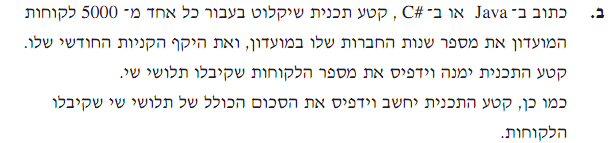 24
השתלמות "תכנית לימודים חדשה 899222" באר-שבע
מבחן בגרות 899222 - 2011
נתונה מחלקה Client
class Client{
private int years; //מספר שנות וותק במועדון
private double payments; // היקף קניות חודשי
כתוב בנאי Client(int y, double p)
כתוב פעולה פנימית המחזירה את סכום תלושי השי. אם לקוח אינו זכאי לתוי השי, הפעולה תחזיר 0.
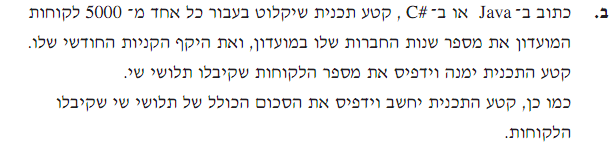 25
השתלמות "תכנית לימודים חדשה 899222" באר-שבע
מבחן בגרות 899222 - 2010
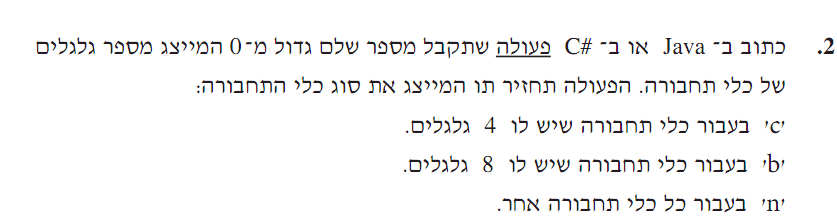 נתונה מחלקה Transport. אחת מתוכנותיה היא מספר גלגלים של כלי תחבורה:
class Transport{
…
private int numWheels;
….
כתוב פעולה פנימית שתחזיר תו המייצג סוג של כלי תחבורה:
'c' בעבור כל תחבורה שיש לו 4 גלגלים
'b' בעבור כל תחבורה שיש לו 8 גלגלים
'n' בעבור כל כלי תחבורה אחר
26
השתלמות "תכנית לימודים חדשה 899222" באר-שבע
מבחן בגרות 899222 - 2010
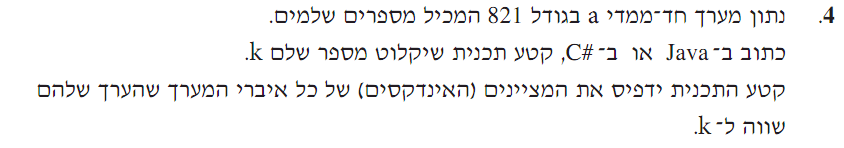 מחלקה SmartArray  היא מחלקה אשר אחת מתכונותיה היא מערך חד מימדי של מספרים שלמים בגודל 821. שם התכונה הוא  arr.
כתוב פעולה פנימית שתקבל מספר שלם k  ותדפיס את המציינים (האינדקסים) של כל איברי המערך שהערך שלהם שווה ל- k
הפעולה הפנימית  getTheArray() במחלקה מחזירה את המערך. בפעולה הראשית של מחלקה אחרת הוגדר משתנהaaa  , שהוא עצם מסוג  SmartArray . כתוב קטע תכנית שיקלוט מספר שלם k .  קטע התכנית ידפיס את המציינים של כל איברי המערך ב-  aaa שערך המאוחסן בהם שווה ל-k.
27
השתלמות "תכנית לימודים חדשה 899222" באר-שבע
מבחן בגרות 899222 - 2010
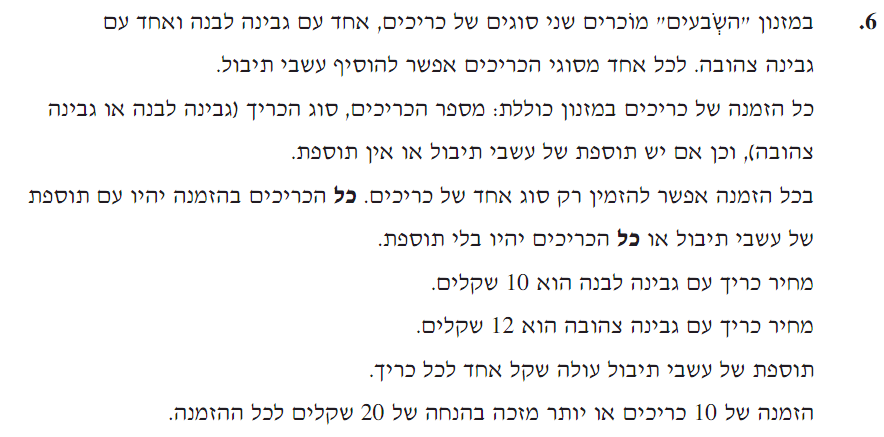 28
השתלמות "תכנית לימודים חדשה 899222" באר-שבע
מבחן בגרות 899222 - 2010
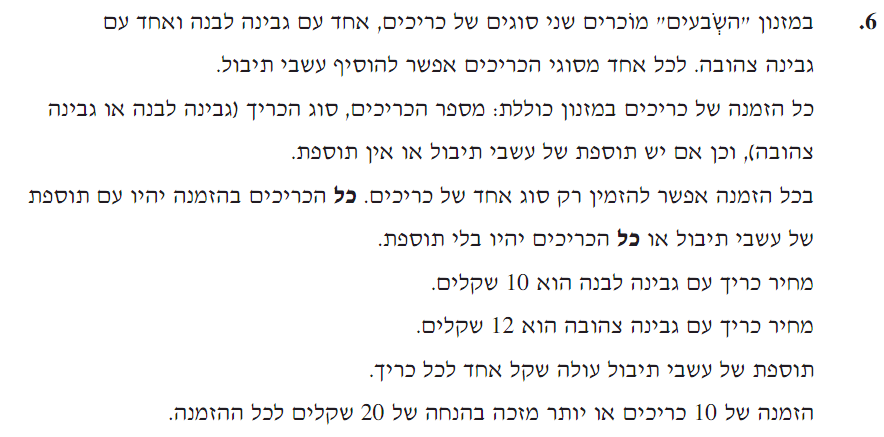 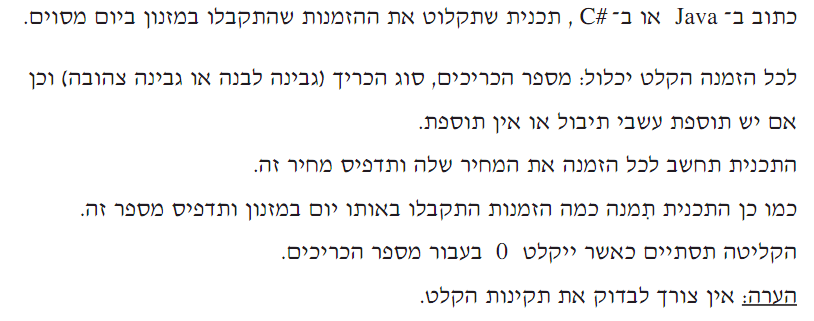 29
השתלמות "תכנית לימודים חדשה 899222" באר-שבע
מבחן בגרות 899222 - 2010
נתונה מחלקה Order
class Order{
private int numSands; //מספר כריכים
private int kind; // 1-גבינה לבנה, 2-גבינה צהובה
private int adds; //   1-יש תוספת, 0-אין תוספת
כתוב בנאי Order(int n, int k, int a)
כתוב פעולה פנימית המחזירה מחיר הזמנה
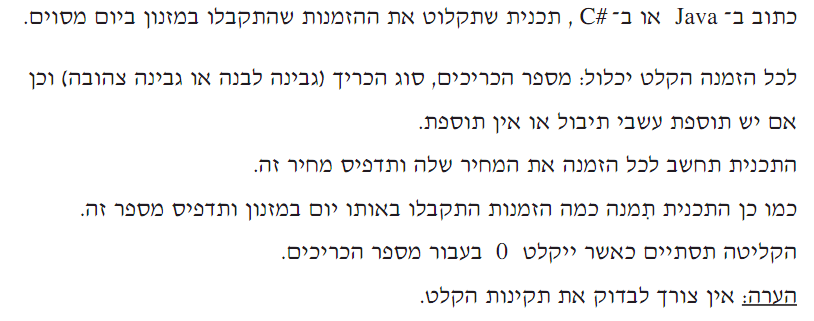 30
השתלמות "תכנית לימודים חדשה 899222" באר-שבע
מבחן בגרות 899222 - 2010
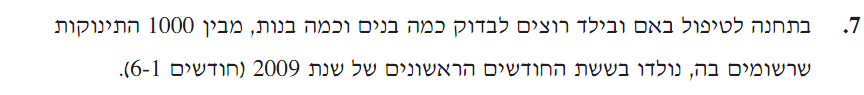 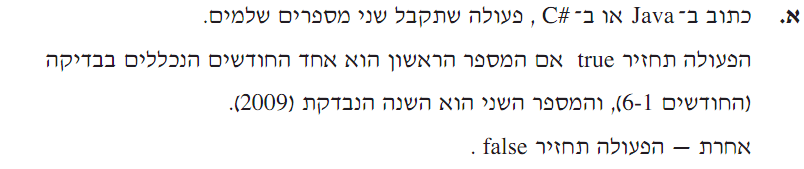 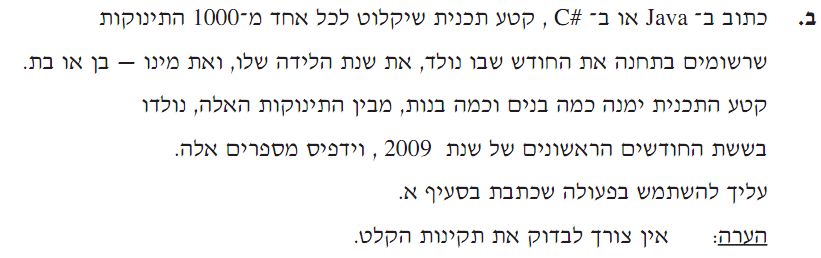 31
השתלמות "תכנית לימודים חדשה 899222" באר-שבע
מבחן בגרות 899222 - 2010
נתונה מחלקה Child
class Child{
private int month; // חודש לידה
private int year; // שנת לידה
private char sex; // ‘f’=בת, ‘m’=בן
כתוב בנאי Child(int m, int y, char s)
כתוב פעולה פנימית שתחזיר true אם תינוק נולד באחד החודשים הנכללים בבדיקה (1-6) ושנת לידה היא שנה הנבדקת (2009), אחרת – הפעולה תחזיר false.
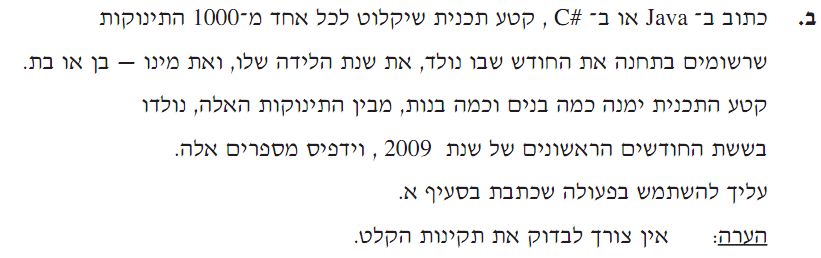 32
השתלמות "תכנית לימודים חדשה 899222" באר-שבע
מבחן בגרות 899222 - 2010
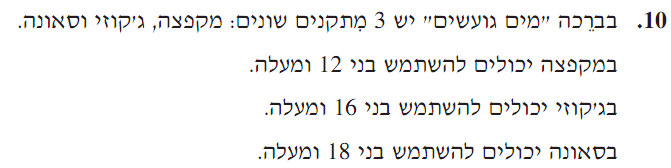 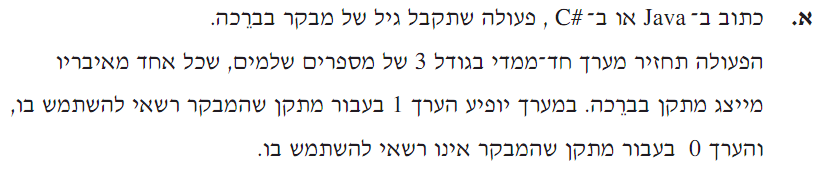 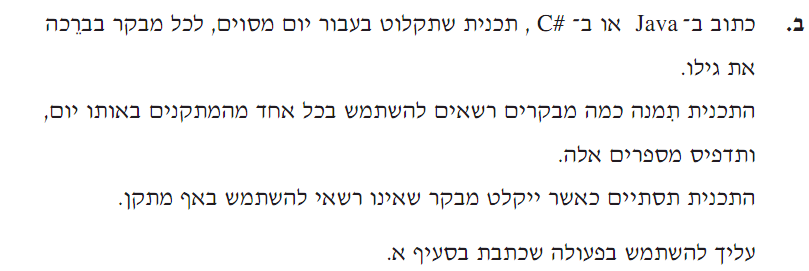 33
השתלמות "תכנית לימודים חדשה 899222" באר-שבע
מבחן בגרות 899222 - 2010
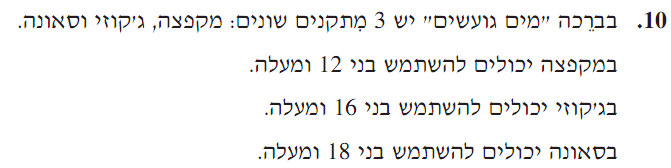 כל מבקר בברכה מקבל כרטיס  כניסה שעליו מופיע את גילו ואת סוגי מתקנים שהוא ראשי לבקר.
נתונה מחלקה Card
class Card{
private int age; // גיל מבקר
private int[] facs; 
/*
מערך בגודל 3 של מספרים שלמים, שכל אחד מאיבריו מייצג מתקן שמבקר ראשי להשתמש בו. במערך מופיע ערך 1 בעבור מתקן שמבקר ראשי להשתמש בו וערך 0 בעבור מתקן שמבקר אינו ראשי להשתמש בו
*/
34
השתלמות "תכנית לימודים חדשה 899222" באר-שבע
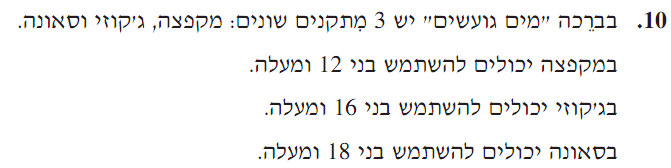 כל מבקר בברכה מקבל כרטיס  כניסה שעליו מופיע את גילו ואת סוגי מתקנים שהוא ראשי לבקר.
נתונה מחלקה Card
class Card{
private int age; //גיל מבקר
private int[] facs; 
/*
מערך בגודל 3 של מספרים שלמים, שכל אחד מאיבריו מייצג מתקן שמבקר ראשי להשתמש בו. במערך מופיע ערך 1 בעבור מתקן שמבקר ראשי להשתמש בו וערך 0 בעבור מתקן שמבקר אינו ראשי להשתמש בו
*/
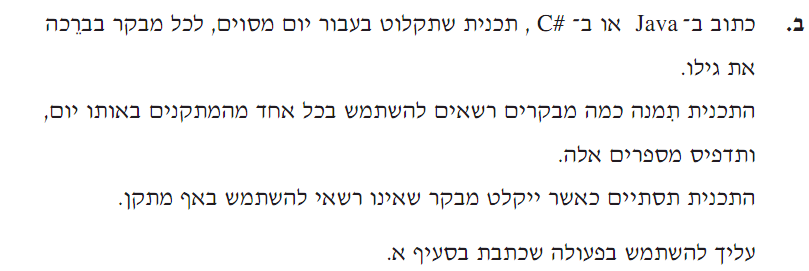 כתוב בנאי Card(int age). הבנאי מקבל את גיל המבקר ומעדכן את המערך facs   בהתאם לגילו.
כתוב פעולה פנימית getFacs(). הפעולה תחזיר מערך בגודל 3 המייצג מתקנים שמבקר ראשי או אינו ראשי להשתמש בהם
35
השתלמות "תכנית לימודים חדשה 899222" באר-שבע